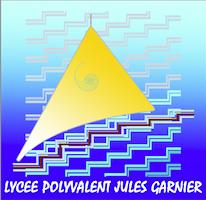 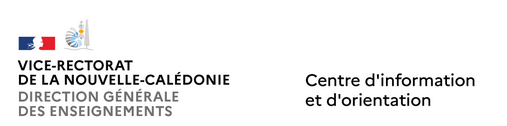 APRÈS LA 2DE GÉNÉRALE ET TECHNOLOGIQUE
Marie Pierre Berthelot et Sophia Affane
Psychologues Education Nationale
Mardi après midi
Mercredi toute la journée
Jeudi matin
Cahier de RDV et bureau à la vie scolaire
LE CALENDRIER DE L’ORIENTATION
1ER TRIMESTRE

 Information sur l’orientation
 Conseil de classe
Réflexion sur le projet
2ème  TRIMESTRE
Intention d’orientation sur la fiche de dialogue par les élèves et leur famille
Avis provisoire d’orientation du conseil de classe
3ème  TRIMESTRE

Vœux définitifs des élèves 
Choix de formation établissement 
Proposition de voie d’orientation 
1ère Générale ou Technologique 
ou 1ère/ 2nd professionnelle
 ou 1ère année de CAP
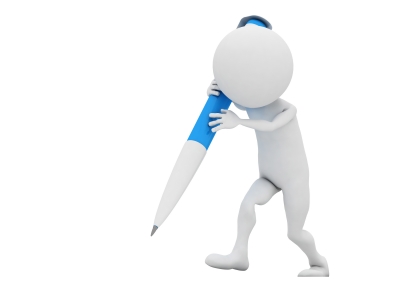 DÉCEMBRE : 

Réception des notifications D’AFFECTATION
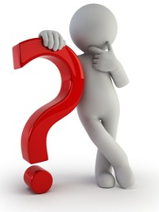 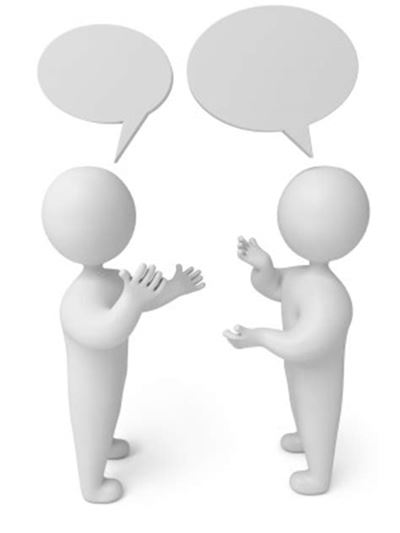 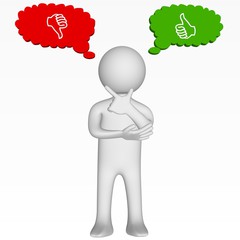 PROCEDURE AFFECTATION
1ère ou 2nd PROFESSIONNELLE
REORIENTATION
1ère TECHNOLOGIQUE
STI2D STMG STL STAV STHR
1ère GENERALE
1ère TECHNOLOGIQUE
STID2A
3 Spécialités à choisir 


En fonction des spécialités Sélection des élèves : EPPSC
Arts
La procédure d’affectation est 
SUR DOSSIER  : 
notes, appréciations et compositions artistiques
La procédure d’affectation est informatisée 
AFFELNET :
 affectation des élèves par le NET
Stage passerelle et 
 procédure d’affectation informatisée 
AFFELNET :
 affectation des élèves 
par le NET
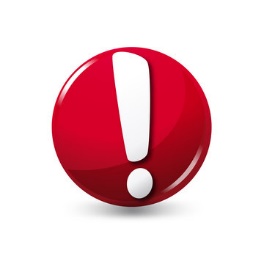 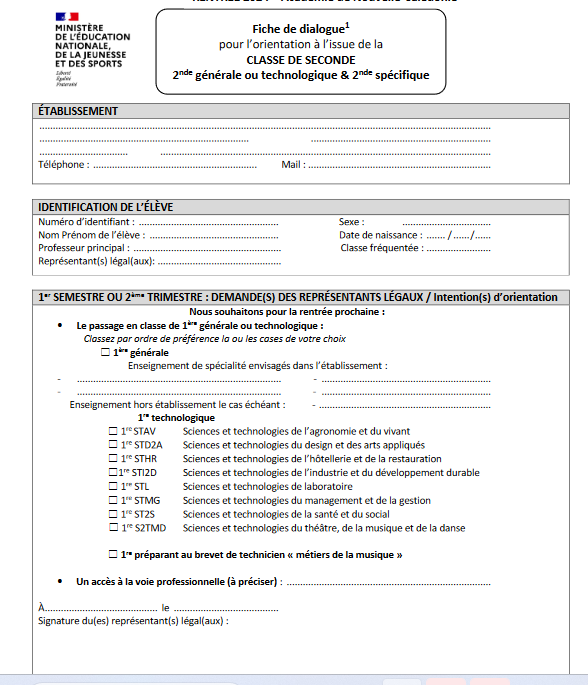 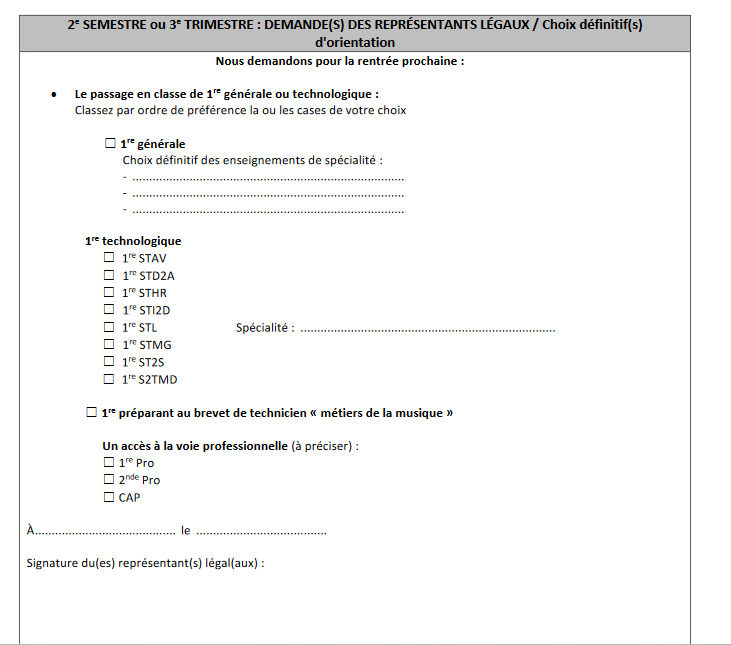 DEUX VOIES D’ORIENTATION, QUATRE DIPLÔMES DIFFÉRENTS
Vie active
Poursuites d’études : Licence, BTS, BUT, écoles de commerce, d’ingénieur, paramédicale…..
Poursuites d’études : BTS, MC
Terminale Générale
Terminale Technologique
STI2D, STMG, STSS, STAV, STL, ST2DA,
Terminale Technologique
STHR
Terminale
Professionnelle
Première Technologique
STI2D, STMG, STSS, STAV, STL, STD2A
Première 
Professionnelle
Première
Technologique
STHR
TERMINALE
 CAP
Première Générale
SECONDE Générale et technologique
PREMIERE
 CAP
SECONDE
Professionnelle
CHOISIRLE BAC GÉNÉRAL

	→ ENSEIGNEMENT THÉORIQUE ET ABSTRAIT	→ RÉFLÉCHIR / ANALYSER / SYNTHÉTISER	→ ARGUMENTER / RÉDIGER	→ TRAVAIL PERSONNEL IMPORTANT
LA VOIE GÉNÉRALE
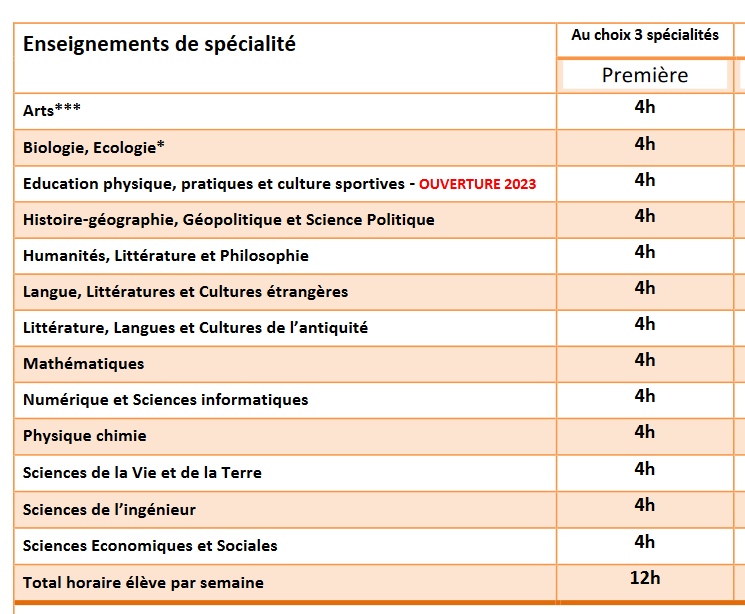 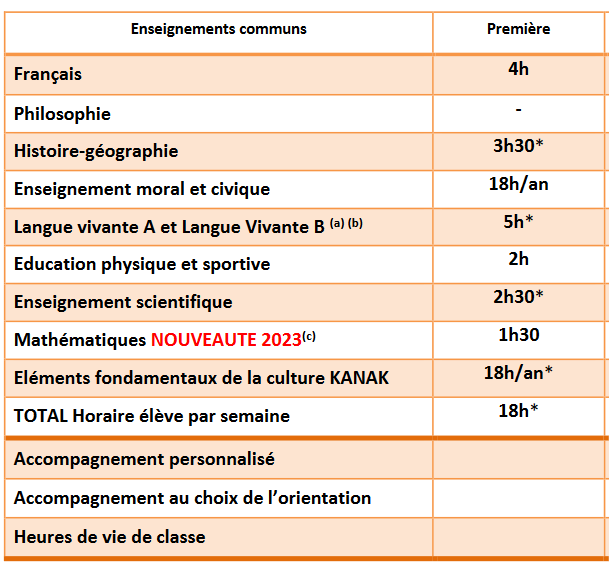 Arts plastiques, cinéma audio visuelle, Théâtre
N’existe pas en NC
LA VOIE GÉNÉRALE LYCEE GARNIER
Les enseignements de spécialité au choix :→ éducation physique, pratiques et culture sportives → histoire géographie, géopolitique et sciences politiques → humanités, littérature et philosophie → langues, littératures et cultures étrangères et régionales / Anglais monde contemporain→ mathématiques → numérique et sciences informatiques → physique-chimie → sciences de la vie et de la Terre → sciences de l’ingénieur → sciences économiques et sociales
Arts : 
Arts plastiques : Lapérouse, Blaise Pascal, Appolinaire
Histoire des arts : Dick Ukeiwé
Théâtre : Lapérouse
Cinéma audio : Lapérouse
Littérature et langues et cultures de l’Antiquité  : Lapérouse
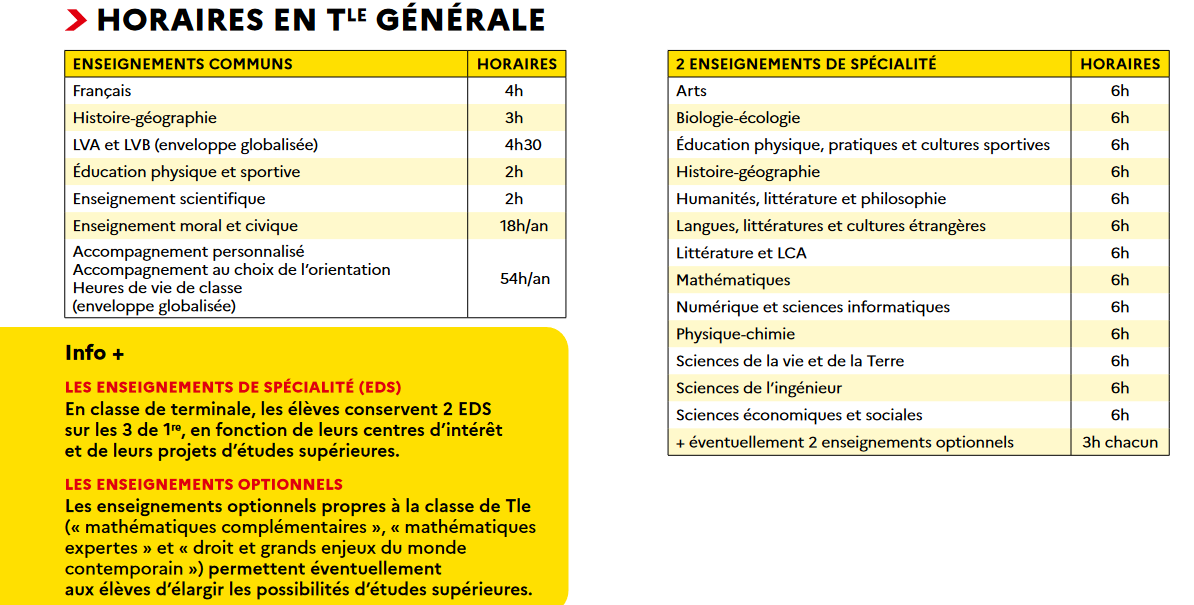 + Eléments fondamentaux de la culture Kanak : 1H/15j
Spécialités et enseignement supérieur
CHOISIRLE BAC technologique

→ ENSEIGNEMENT APPLIQUÉ OBSERVATION > EXPÉRIMENTATION > APPLICATION→ TRAVAIL EN GROUPE ET EN AUTONOMIE SUR DES PROJETS→ TRAVAUX PRATIQUES (T.P.) EN LABORATOIRE,EN SALLE INFORMATIQUE, DE TECHNOLOGIE...
8 FILIERES TECHNOLOGIQUES
Lycées : Garnier
STI2D 
Sciences et Technologies de l’Industrie et du Développement Durable
STD2A 
Sciences et Technologies du Design et des Arts Appliqués
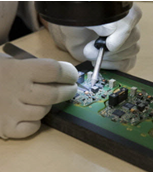 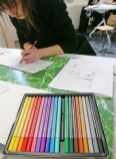 Lycée Garnier
Lycée Rocard
STAV
Sciences et Technologies de l’agronomie et du Vivant
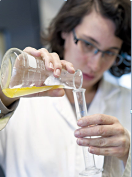 STL 
Sciences et Technologies de Laboratoire
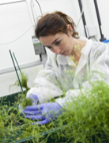 Lycée Rocard
STHR
Sciences et Technologies de l’Hôtellerie et de la Restauration
Lycée Escoffier
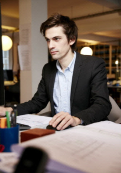 STMG 
Sciences et Technologies du Management  et de la Gestion
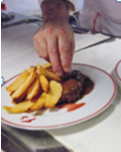 Lycée Garnier
ST2MD 
Techniques du théâtre, de la Musique et de la Danse
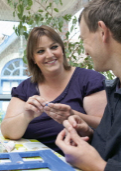 Hors NC
ST2S 
Sciences et Technologies de la Santé et du Social
Lycées : Dick Ukeiwé Appolinaire Anova
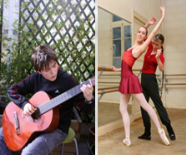 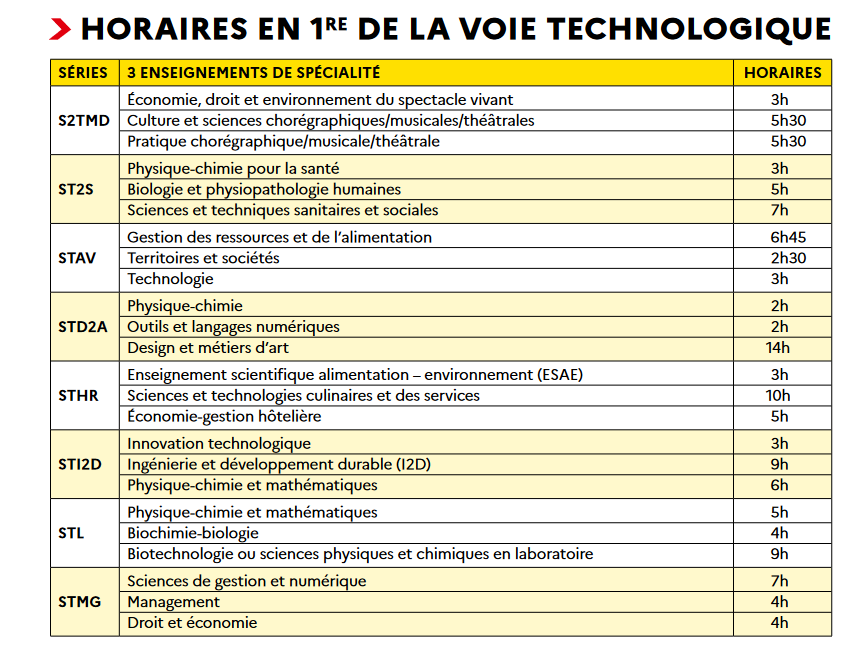 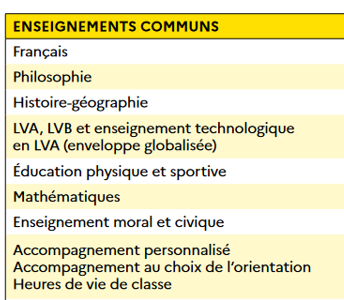 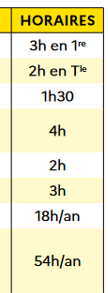 LA POURSUITE D’ETUDES APRES LE BAC
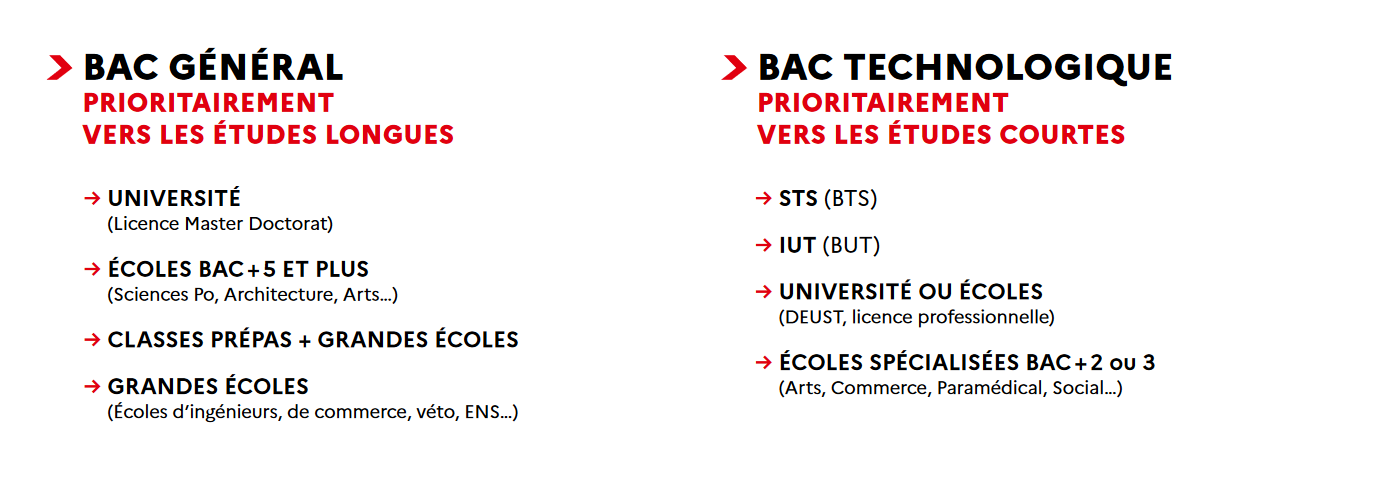 Coefficients DU BACCALAUREAT
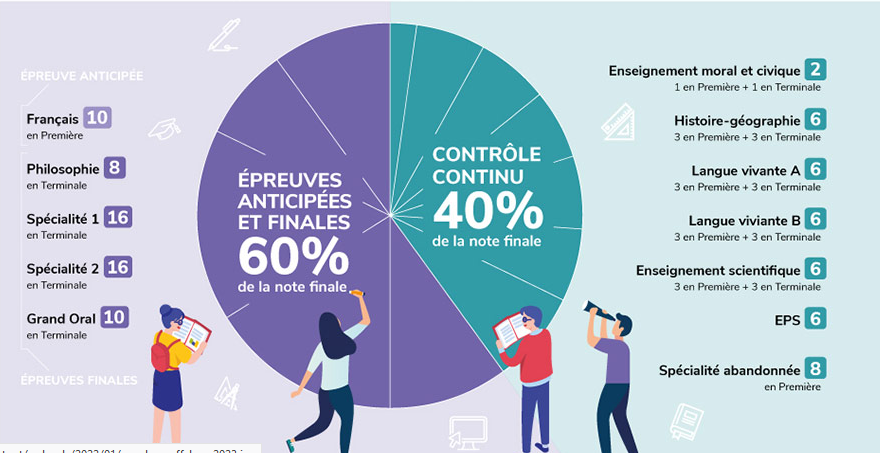 MERCI DE VOTRE ATTENTION
La série STMG
Lycées : Garnier, La Pérouse, Grand Nouméa, Mont Dore, Blaise Pascal, Do Kamo, Appolinaire Anova, Antoine Kela
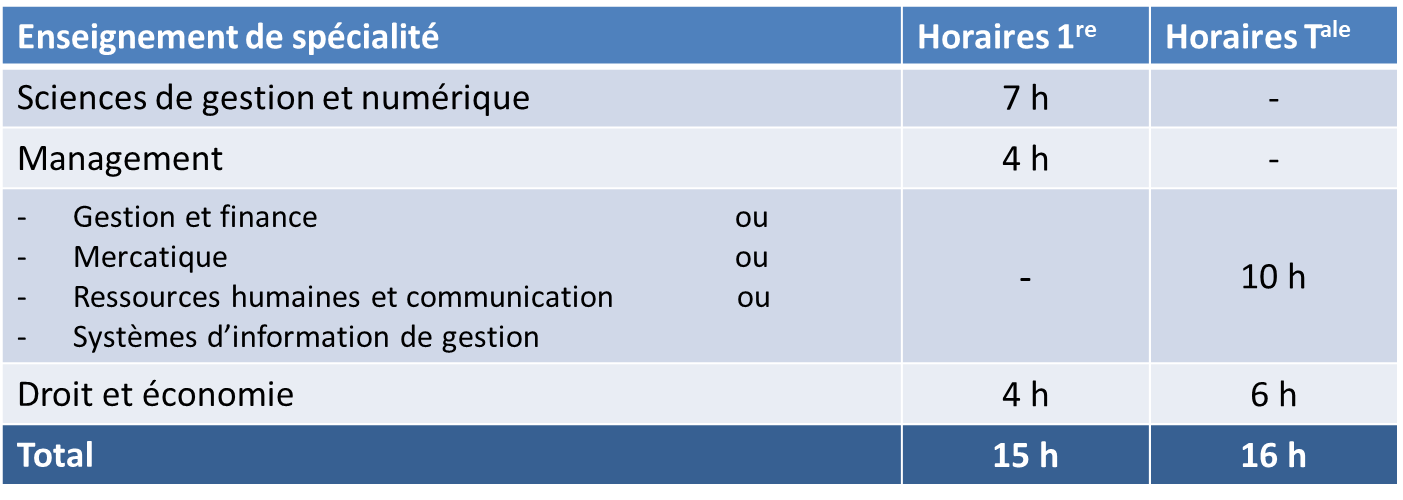 La série STI2D
Lycées : Garnier, Rocard, Appolinaire Anova
Pour celles et ceux qui s’intéressent à l'industrie, à l’innovation technologique et à la transition énergétique, et qui souhaitent suivre une formation technologique polyvalente en vue d’une poursuite d’études.

La série STI2D permet d'acquérir des compétences technologiques transversales à tous les domaines industriels, ainsi que des compétences approfondies dans un champ de spécialité.
La série ST2S
Lycées : Grand Nouméa, Appolinaire Anova
Cette série s’adresse aux élèves intéressés par les relations humaines et le travail sanitaire et social. Qualités souhaitées : autonomie, esprit d’initiative, sens du contact, aptitude à communiquer et à travailler en équipe.

La biologie humaine, la connaissance psychologique des individus et des groupes, l’étude des faits sociaux et des problèmes de santé, les institutions sanitaires et sociales… constituent les enseignements dominants de cette série.
La série STAV  Lycée Rocard
Concerne les élèves motivés par la biologie, l’agriculture et l’environnement.
La formation privilégie l’approche environnementale, alimentaire et agronomique.
Cette série prépare aux BTSA (brevets de technicien supérieur agricole) et aux spécialités de BTS et BUT en lien avec l’agroalimentaire et l’environnement.
La série STHR – Lycée Escoffier
- La série STHR (sciences et technologies de l’hôtellerie et de la restauration) accueille les élèves attirés par les métiers de l'hôtellerie et de la restauration.
- Les enseignements technologiques portent sur l'économie et la gestion hôtelière, les sciences et technologies culinaires, les services, etc.
La série STD2A – Lycée Garnier
Cette série intéressera celles et ceux qui sont attirés par les applications de l'art (graphisme, mode, design...) Et par la conception et la réalisation d'objets (vêtements, meubles, ustensiles...) Ou d'espaces.
Des enseignements technologiques qui s’appuient sur des démarches expérimentales. Celles-ci permettent d’appréhender les univers complexes du design et des métiers d’art.

Poursuites d’études : DNMADE (design d’espace, de produit ou de mode, communication et expression visuelle…), CPGE cachan design, licence d’art, écoles d’art, etc.
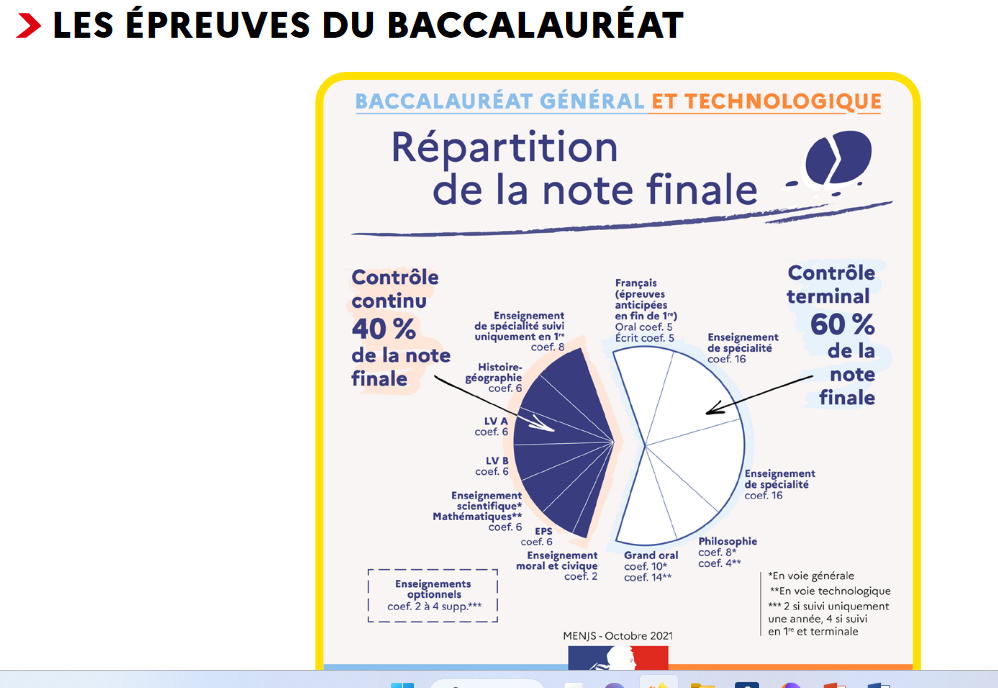